Patiëntportaal voor ouders en kinderen bij Intensive Care opname
Nanette Stevens
Disclosure belangen spreker
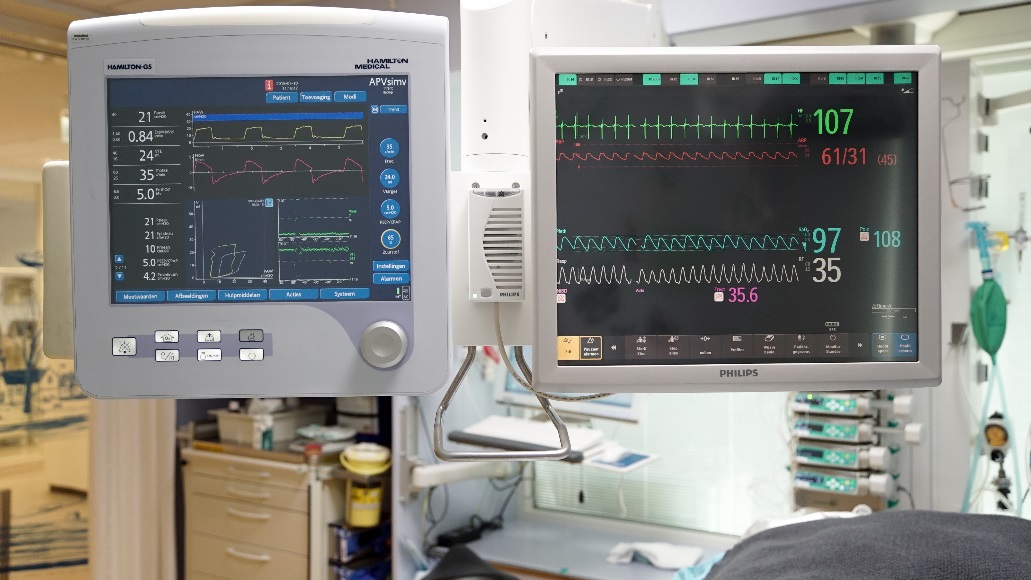 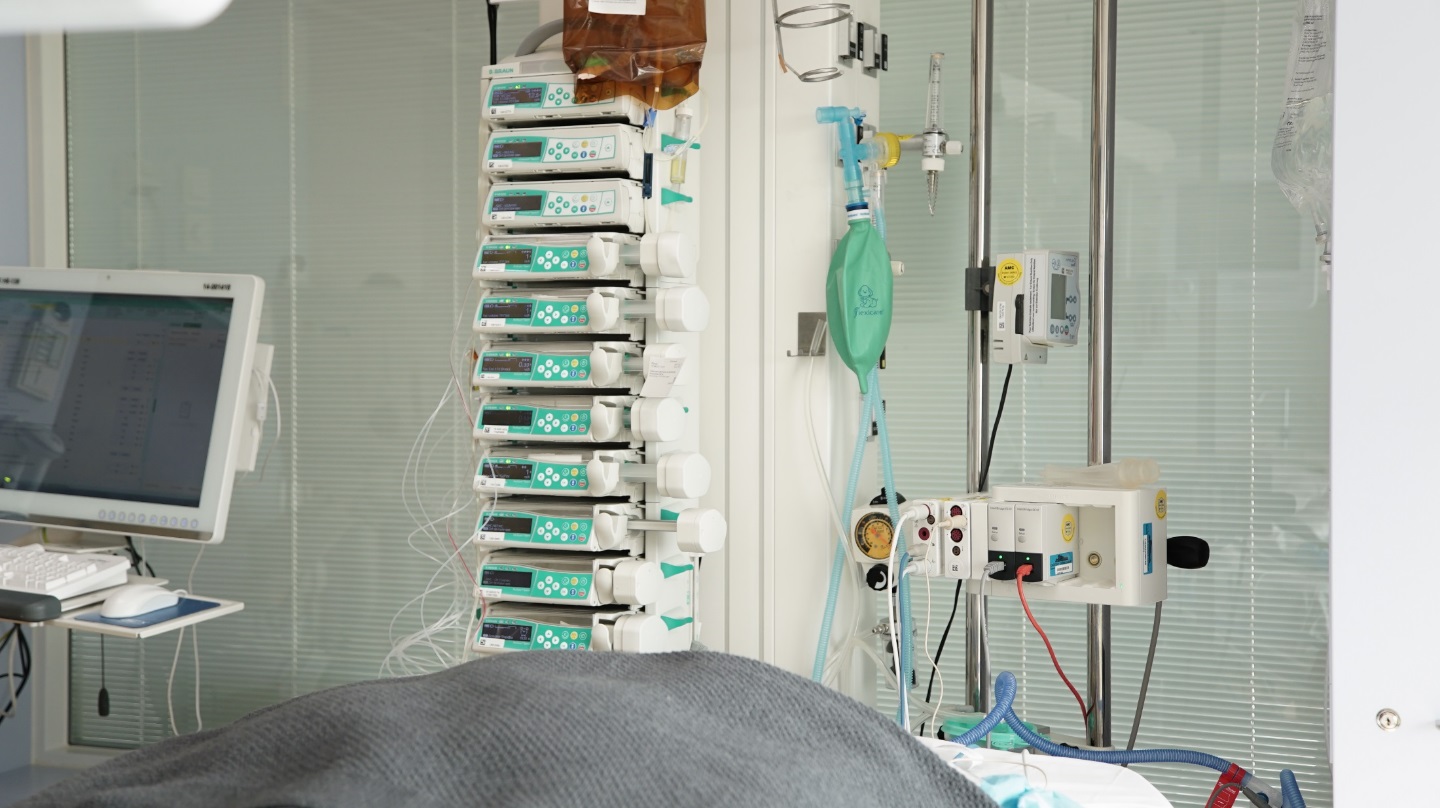 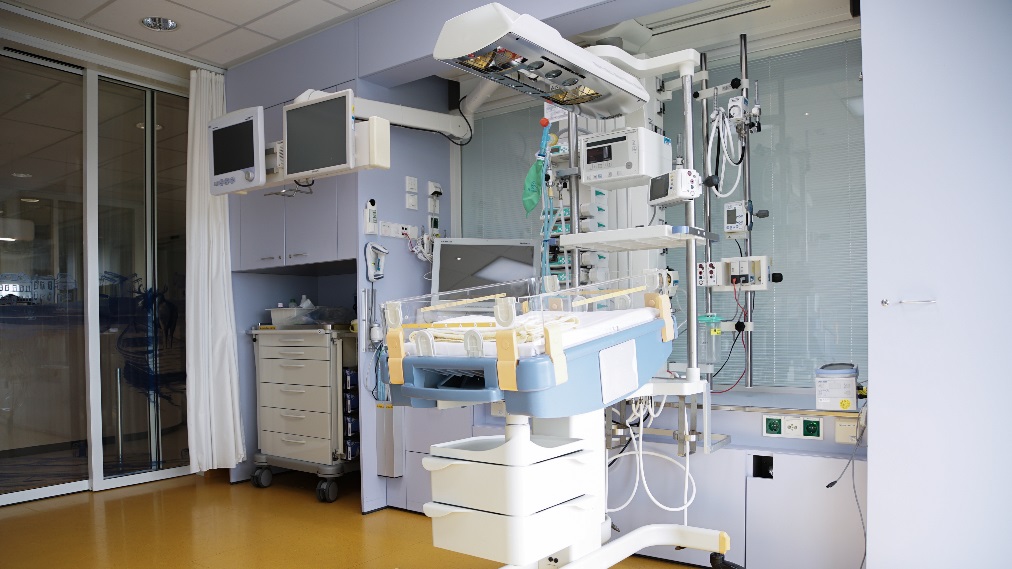 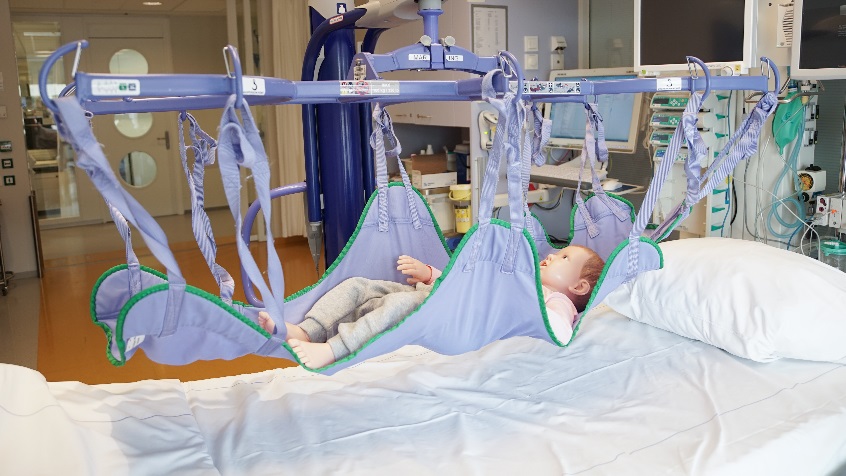 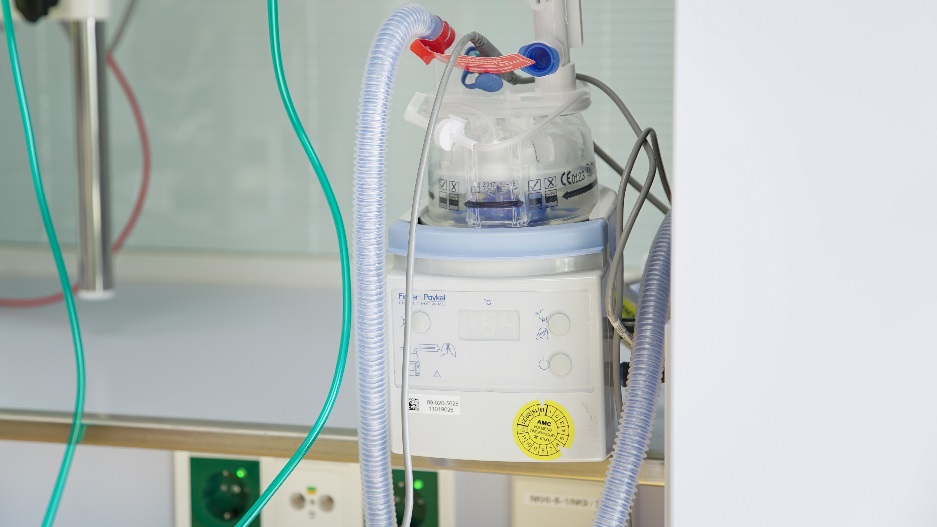 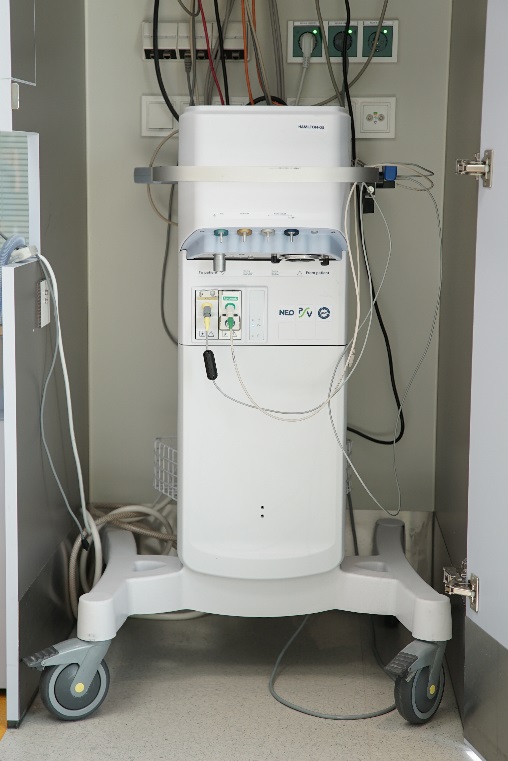 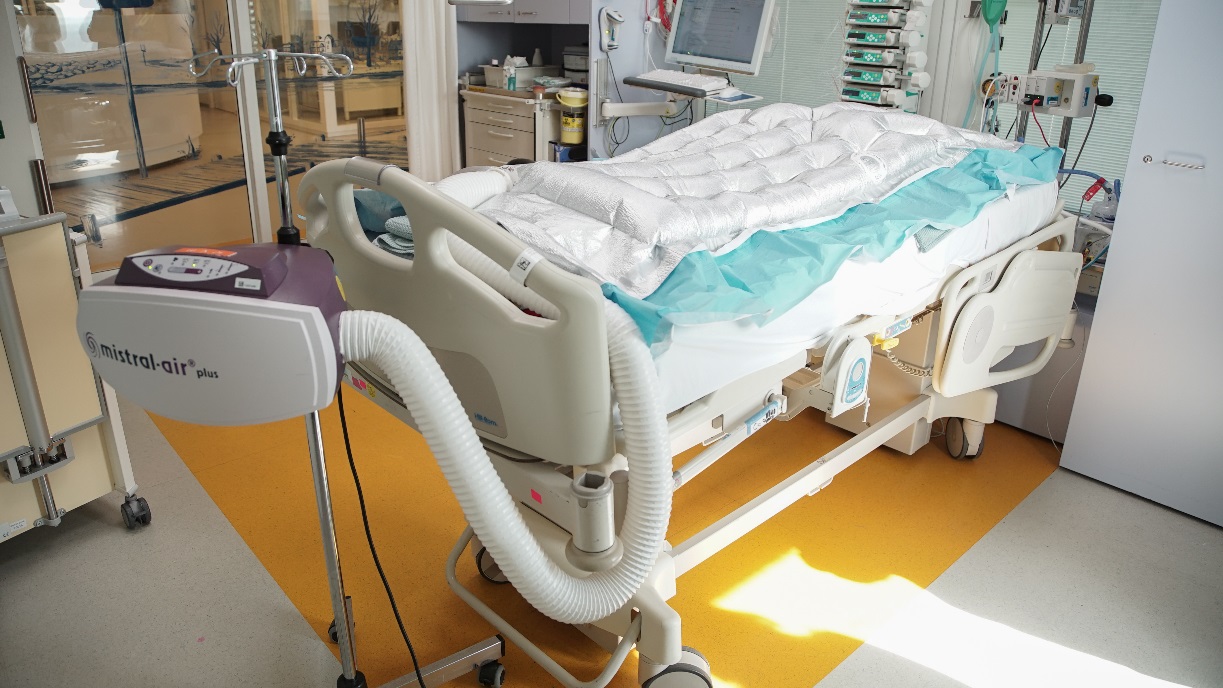 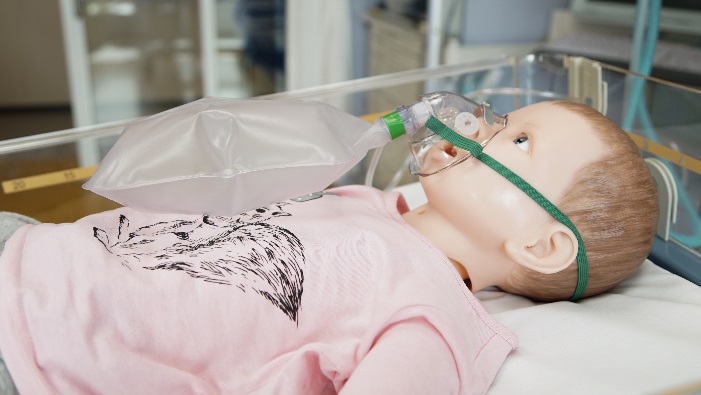 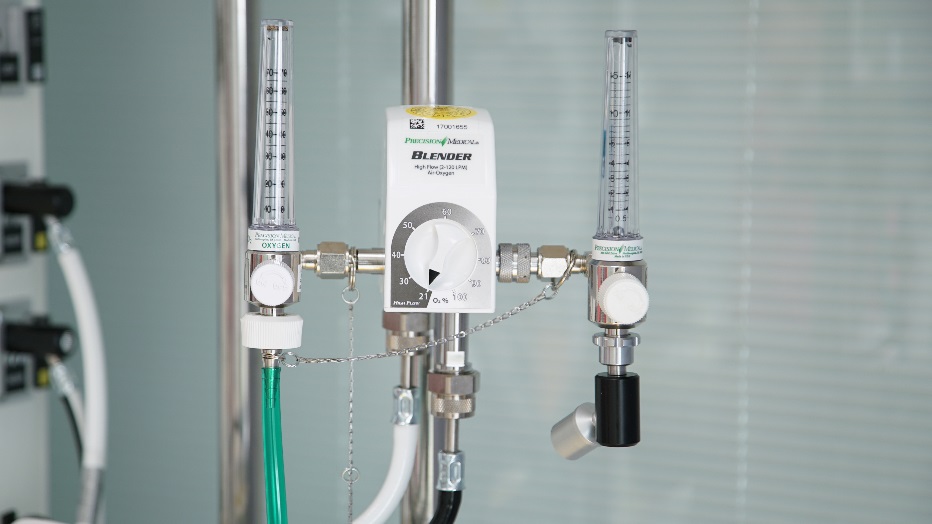 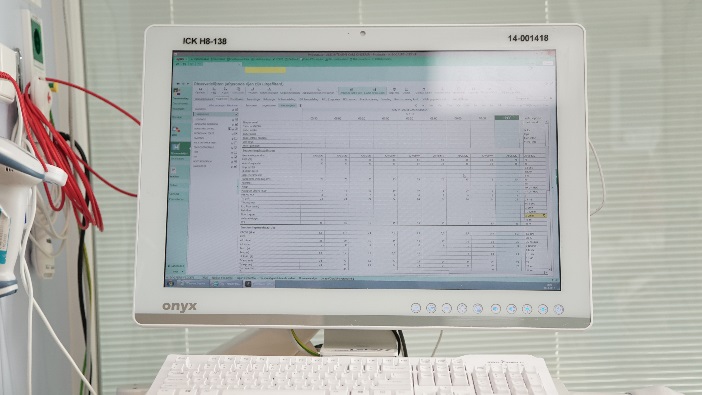 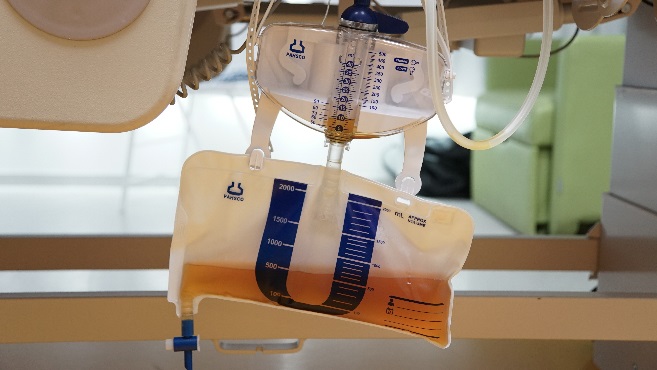 Project
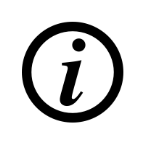 Eén plek waar ouders ICK-informatie kunnen vinden

Eén plek waar ouders specifieke info over hun kind kunnen terugvinden

Eén plek waar ouders vragen kunnen stellen
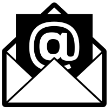 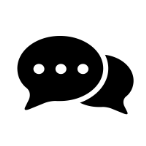 ↓
Portaal voor ouders van kinderen die opgenomen zijn geweest op de ICK afdeling
Bijdrage aan programma deliverables
1.	Eén NFU visie en NFU e-health Roadmap ten aanzien van de kansen en bedreigingen 	van digitalisering voor de gezondheidszorg, het onderwijs, het onderzoek en 	innovatie.
3.	Nationale en Europese positionering door reflectie online, in wetenschappelijke en 	populaire pers, en door promotie van het programma tijdens de Slotmanifestatie.
4.	Voorwaarden en condities rondom inzage en downloaden van medische gegevens 	voor patiënten van umc’s geduid en waar mogelijk gerealiseerd.
5.	Een blauwdruk voor interoperabiliteit tussen ziekenhuisinformatiesystemen en het 	PGD (opschaling is voorzien bij enkele umc’s).
8.	Modellen die de regierol van de patiënt en kwaliteit van zorg versterken (zoals 	‘shared decision making’, ‘value based healthcare’, ‘positieve gezondheid’) zijn in de 	uitwerking van dit programma geïmplementeerd en opgeschaald.
10.	Ontwikkeling, evaluatie en implementatie van e-health instrumenten zoals app’s, 	games en/of wearables in samenwerking met bedrijven en start-up’s.
[Speaker Notes: Laat hier alleen de deliverables staan waaraan het project daadwerkelijk heeft bijgedragen (zodat er één slide overblijft). Deze deliverables zullen in ‘diavoorstelling’ verschijnen.]
SMART-doelstellingen
[Speaker Notes: Wat waren de SMART doelstellingen (van het laatste goedgekeurde projectplan)?]
Projectresultaten
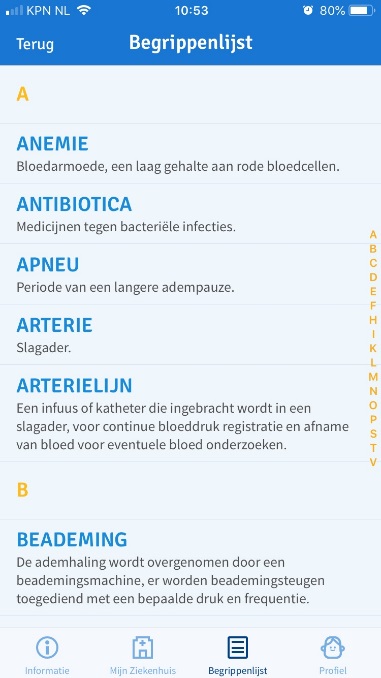 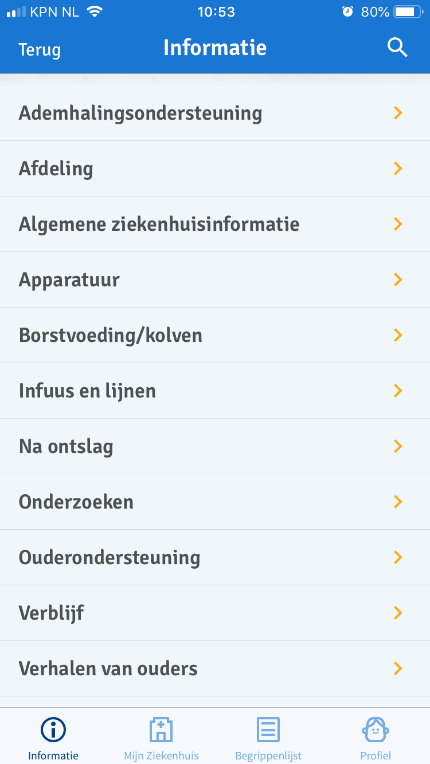 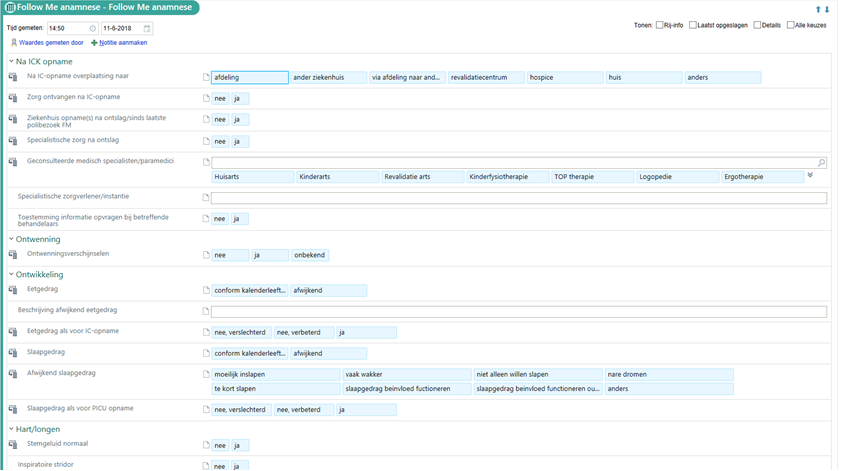 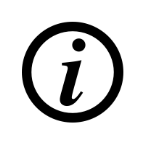 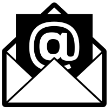 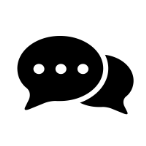 Wat verliep niet volgens plan?
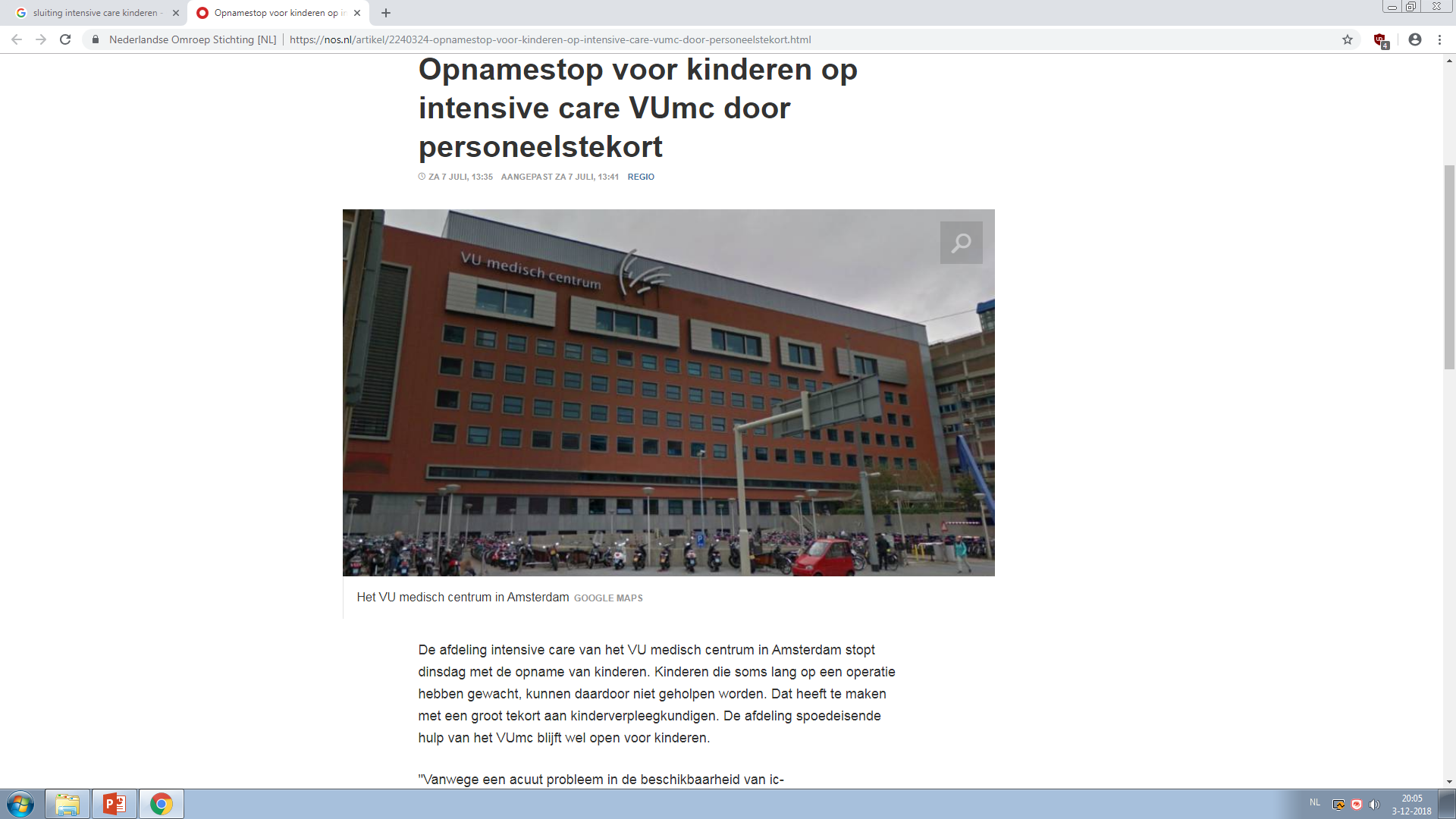 Andere prioriteiten bouw Mijn Dossier  oplossing: Zorgpunt app

Beperkte capaciteit ICK verpleegkundigen door personeelstekort en alliantie

Aantal (ouders van) patiënten met geactiveerd Mijn dossier account binnen ICK patiëntenpopulatie zeer gering 

↓
Vertraging  pilot niet uit kunnen voeren
https://nos.nl/artikel/2240324-opnamestop-voor-kinderen-op-intensive-care-vumc-door-personeelstekort.html
[Speaker Notes: Deze sheet alleen gebruiken voor Lessons Learned projecten OF indien van toepassing.
Leg uit hoe het komt dat het project niet volgens plan verliep.
Bij Lessons Learned projecten: beschrijf welke doelstellingen niet behaald zijn]
Lessons Learned
Hergebruiken bestaande producten/applicaties

Prioriteit moet vast staan

Vaste werkgroep opstellen met zowel ontwikkelaars als eindgebruikers

Structureel tijd beschikbaar maken

Laagdrempelige toegang tot applicatie nodig

Implementatie in workflow: eindgebruiker trainen
[Speaker Notes: Beschrijf wat we in algemene zin van dit project kunnen leren/ wat geef je aan het publiek voor tips en adviezen mee?

N.B. Deze sheet ALTIJD gebruiken voor Lessons Learned projecten / de andere projecten kunnen gebruik maken van de voorgaande sheet ‘tips en adviezen’.]
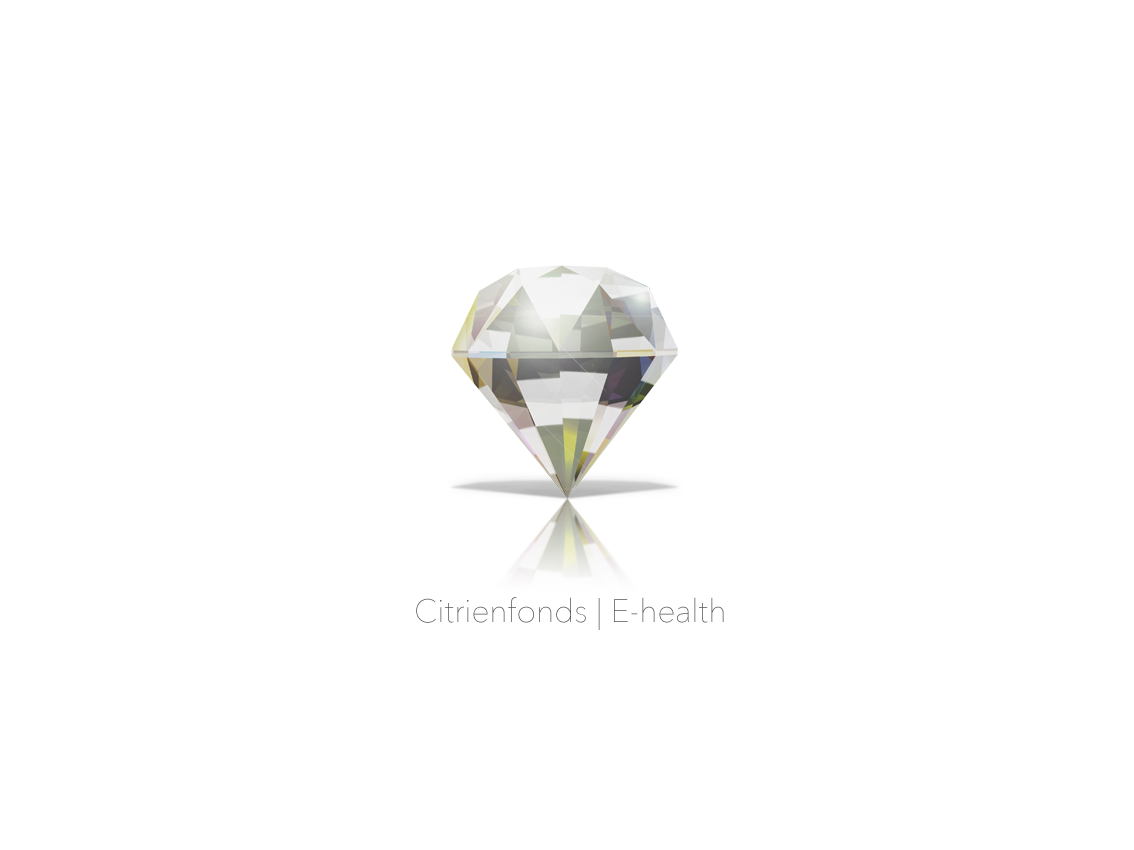 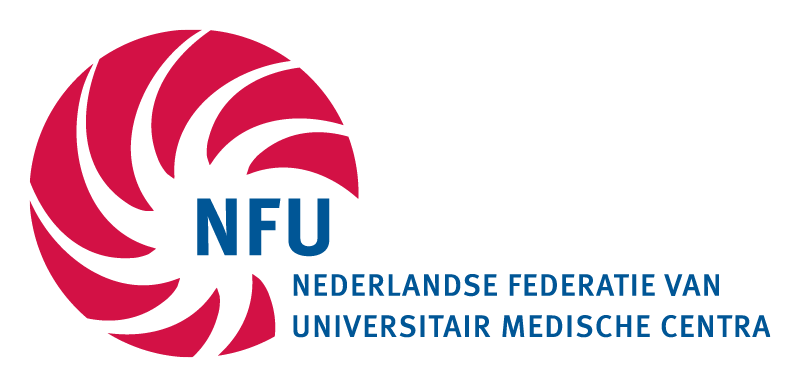 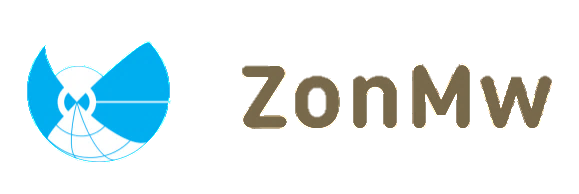 Het programma e-Health wordt gefinancierd door het Citrienfonds. Dit fonds helpt duurzame en breed inzetbare verbeteringen in de gezondheidszorg te ontwikkelen en is mogelijk gemaakt door ZonMw.www.nfu-ehealth.nl | info@nfu-ehealth.nl
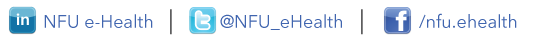 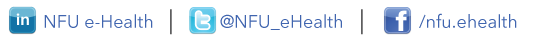 10